Инициативное бюджетирование
городского поселения Федоровский
Инициативное бюджетирование
Что это?
2
Основные   критерии   отнесения   практики   к инициативному   бюджетированию:
3
ЭКОНОМИЧЕСКИЕ

Повышение эффективности расходования бюджетных средств
Повышение сохранности реализованных проектов
Привлечение дополнительного финансирования
Эффекты от внедрения инициативного бюджетирования
СОЦИАЛЬНЫЕ

Формирование лояльности граждан
Рост вовлеченности граждан в бюджетный процесс
Повышение уровня доверия к власти
Снижение иждивенческих настроений со стороны населения и активизация его участия в местном развитии
4
КОНКУРСНОСТЬ
РАВЕНСТВО ВОЗМОЖНОСТЕЙ ДЛЯ ВСЕХ УЧАСТНИКОВ
ОТКРЫТОСТЬ
Принципы
инициативного бюджетирования
СОФИНАНСИРОВАНИЕ
5
Что получают граждане, участвуя в инициативном бюджетировании?
Large image
6
Спасибо за внимание!
Волгина Ольга Владимировна
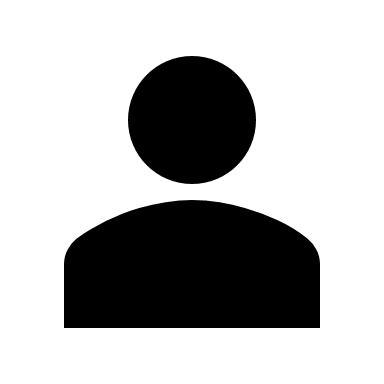 +7 (3462) 550-372
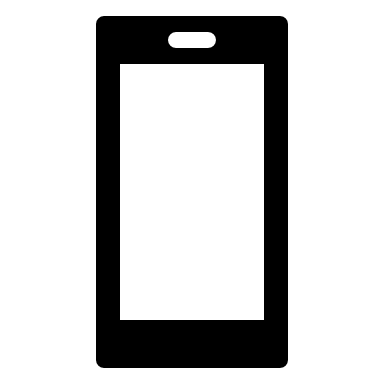 volginaov@fadmsr.ru
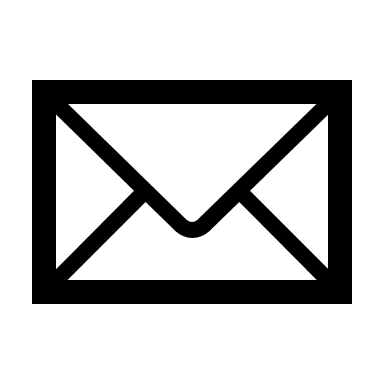 http://адмфедоровский.рф/
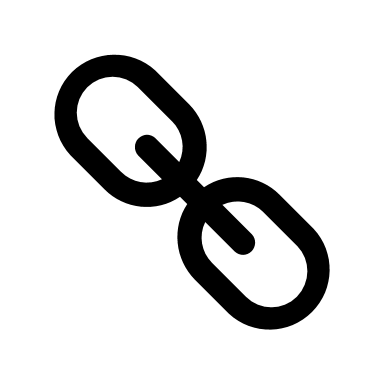 7